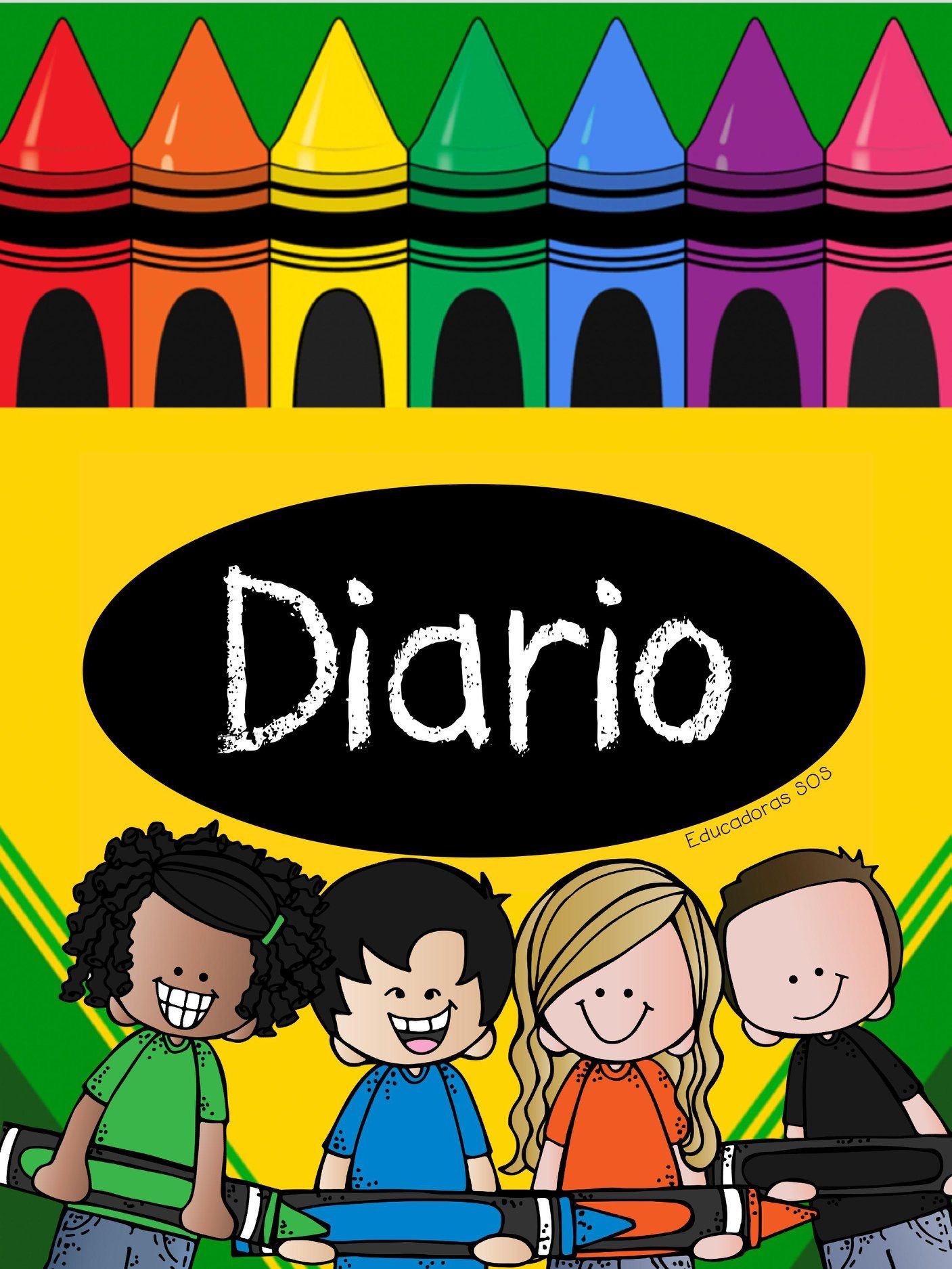 Diario de la alumna
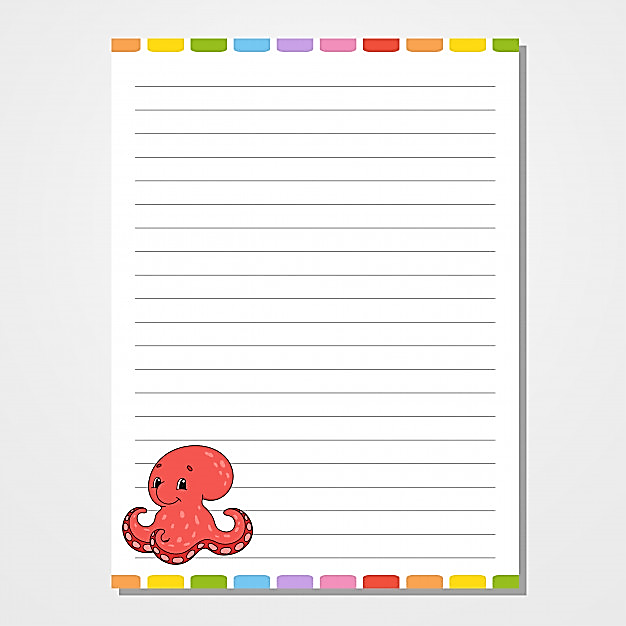 Jardín de Niños “Diego Rivera”
Educadora: Dennise M. Valdés 
Practicante: Monserrat Mendoza
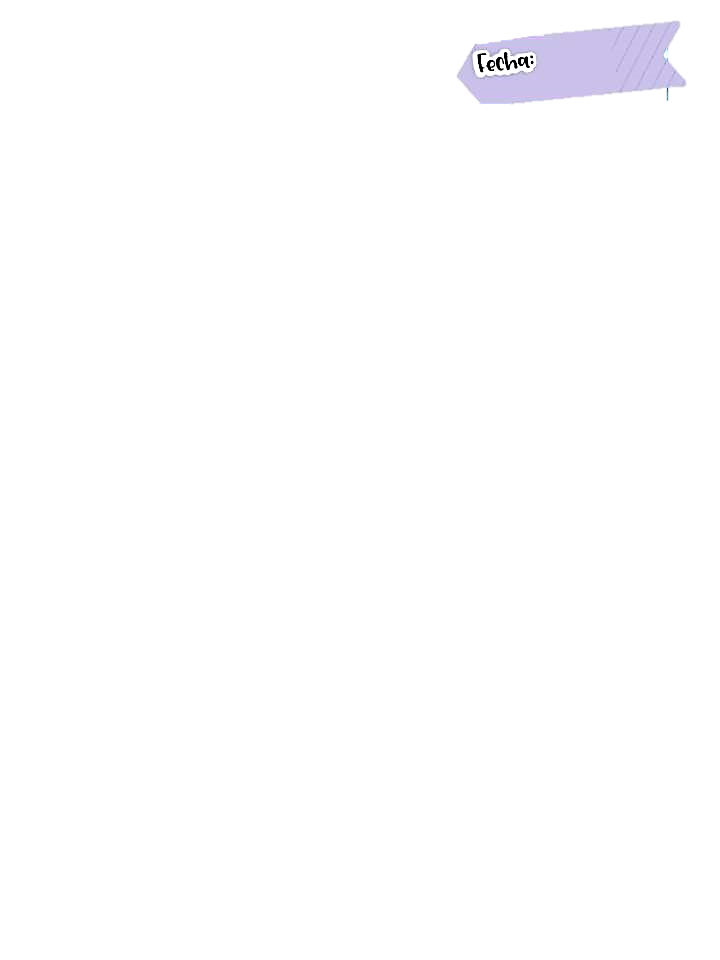 21/10/2020
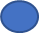 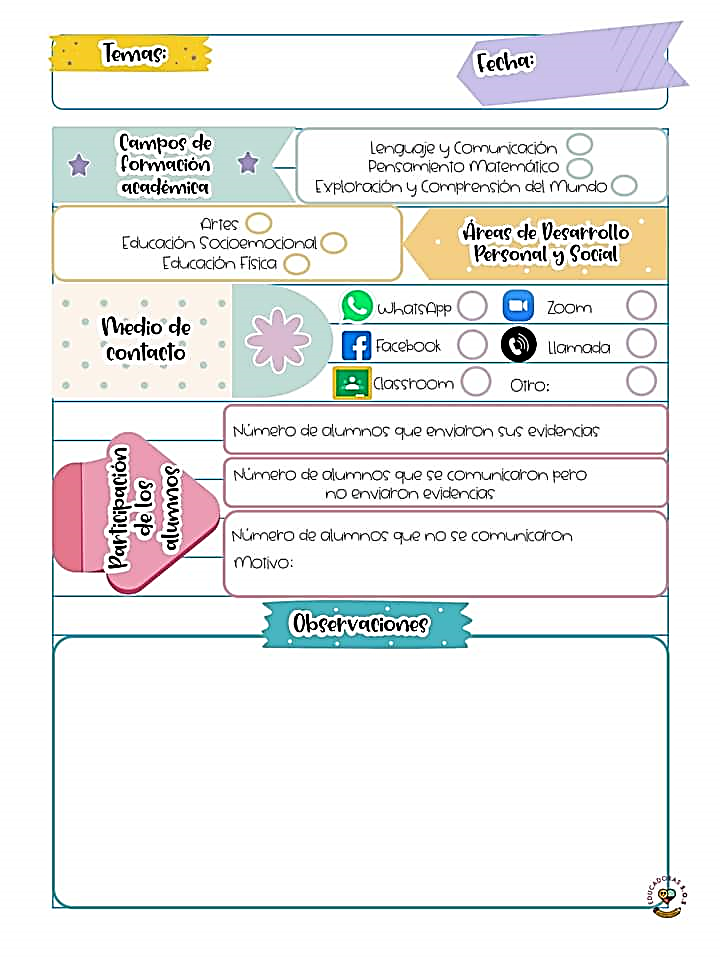 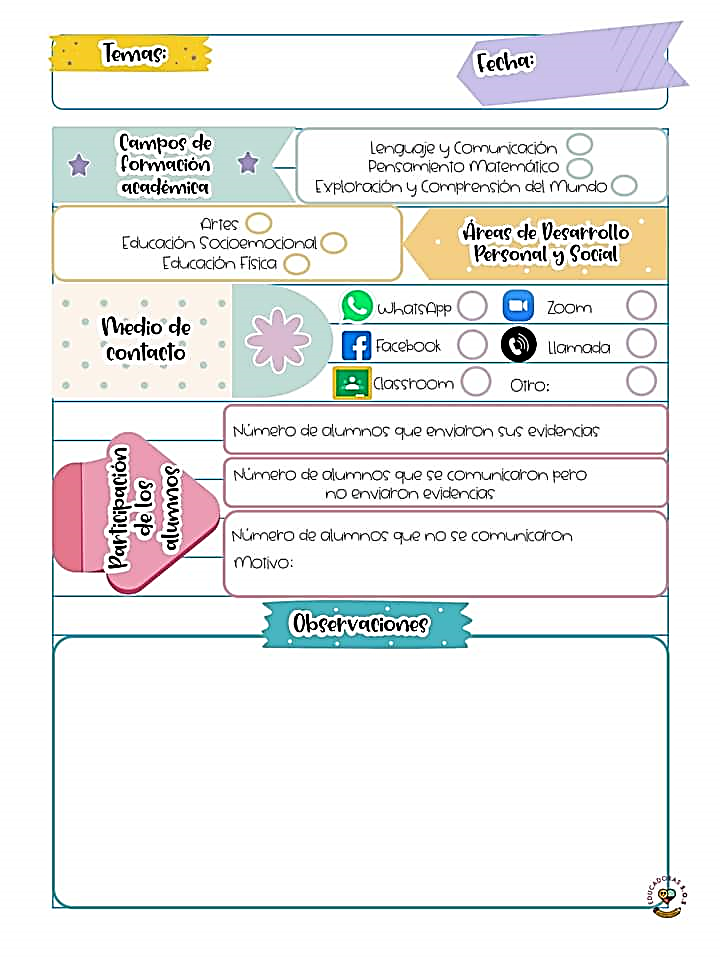 10
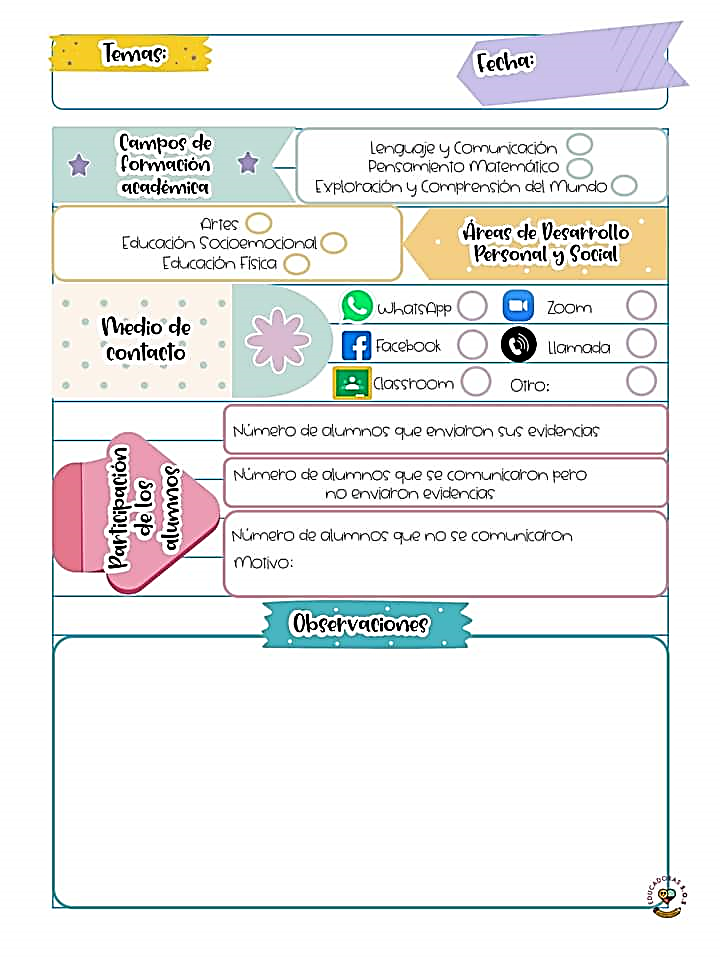 6
13
Se desconoce
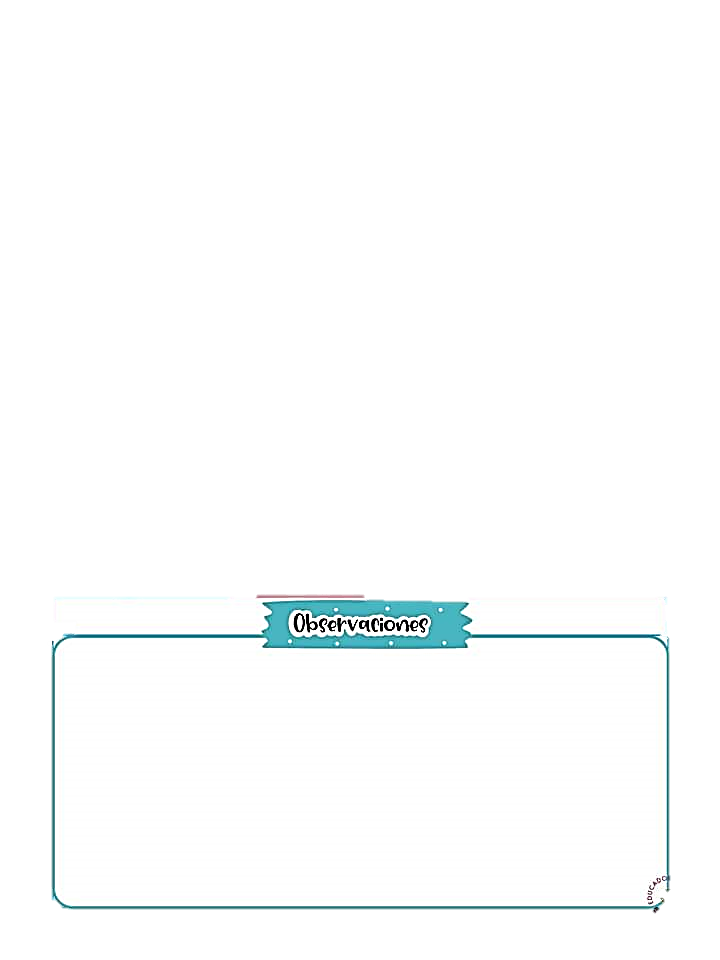 Se abordaron los fregones, así como  la historia de caperucita roja y un cuento llamado «el zoológico».
También se abordo los sonidos y los que produce el cuerpo de acuerdo a ciertas situaciones, así como un saludo de los indios.